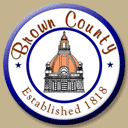 Empowering Client Action
Mark Johnson
Genny Willemon
Heather Vandheuvel
Project Aim
Have Brown County inpatient social workers develop an action plan for identified clients who have been readmitted in the last 90 days with there 2 admission. This action plan will be sent to crisis in the event that the client contacts them. Crisis will need to make sure the client has followed through on these steps before the client is re-admitted to the hospital.
Changes
Client that has been identified will sit down with social work and fill out client action plan
Client action plan gets faxed to crisis 
If client contacts crisis, crisis will go over the client action plan.
Data
Before project	
January to July we had a total of 46 re-admits within 30 days. For a total of 6.5 readmits per month. 
 100 total for the same time period last year compared to 66 total this year. (Brown county and surrounding county admissions)
Re-admits are down from last year due to the opening of Bay haven (CBRF).
Results
8 Brown County residents identified as having a 2nd or more admission to NPC (Nicolet Psychiatric Center) within the last 90 days. 
3 of those 8 clients were in contact with the crisis center during the timeframe of the project.
1 of those clients were readmitted to the hospital.
Next Steps
Continue project with more clients possibly all clients that have 2 or more admissions on NPC
Look at not only 90 days but  6 months and year
Figure out a way to identify these people and why they are now coming back into the system
Training session with Social workers and Crisis
Impacts
Assist clients in becoming more vested in there recover process.
Allowed for more client driven intervention for the crisis member to offer.
Financial impact  
on average client stays for 4 days 
  Saved $8160